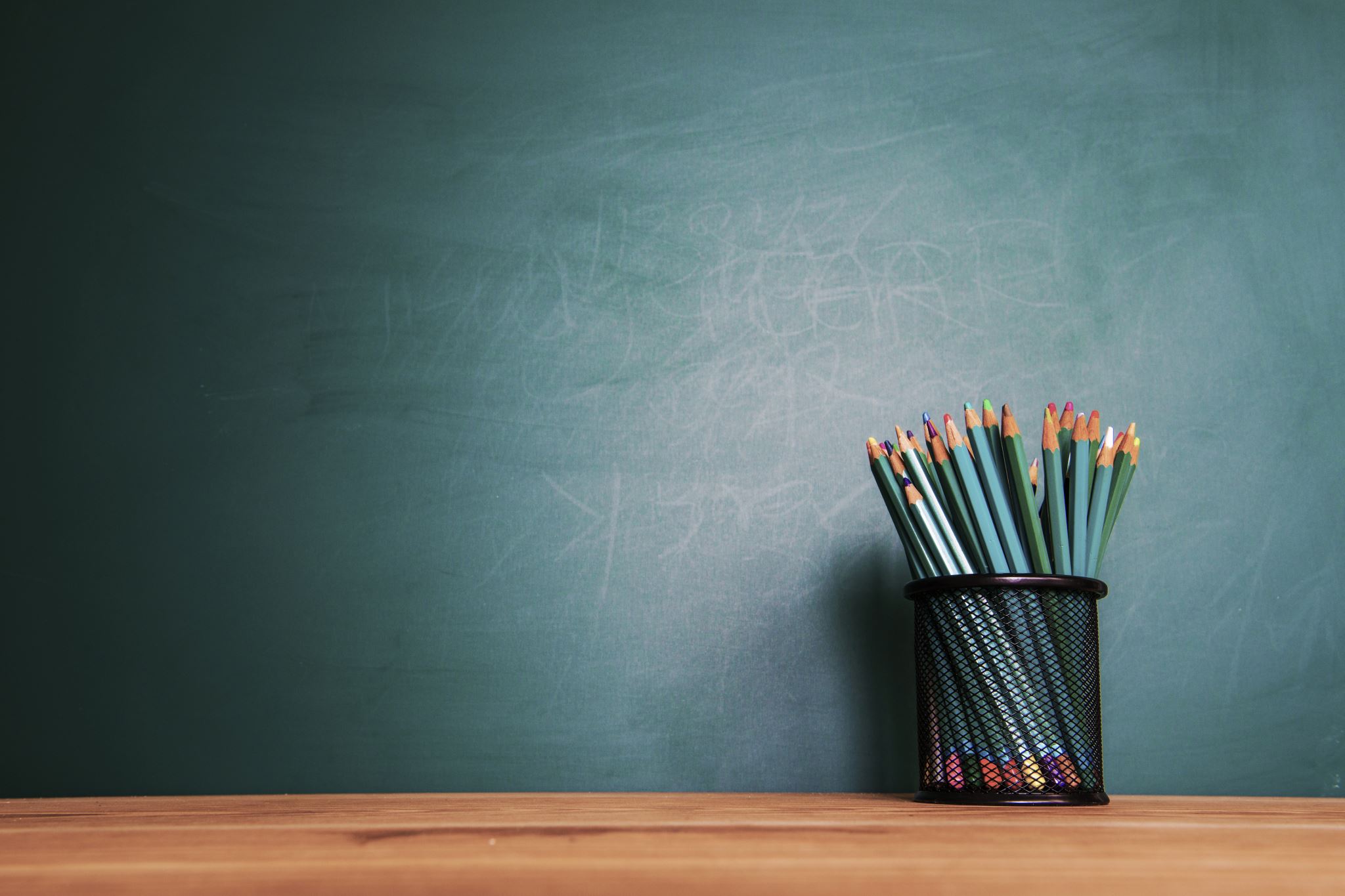 2º CFGM - ELEM01
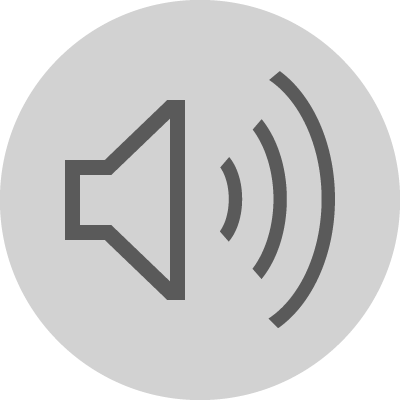 1º . Asegúrate de haber comprendido bien lo que se pide en cada actividad

2º Es obligatorio llegar hasta la actividad nº3

3º Si te ha resultado complicado llegar aquí, puedes acceder al "repostaje" antes de continuar hacia la "META" o regresar a la actividad en la que has tenido dificultades

4º No olvides disfrutar del proceso: esto NO es una carrera. Lo importante es hacerlo bien, no  llegar en primer lugar
INSTRUCCIONES PARA REALIZAR TU ESPACIO DE ACTIVIDADES...
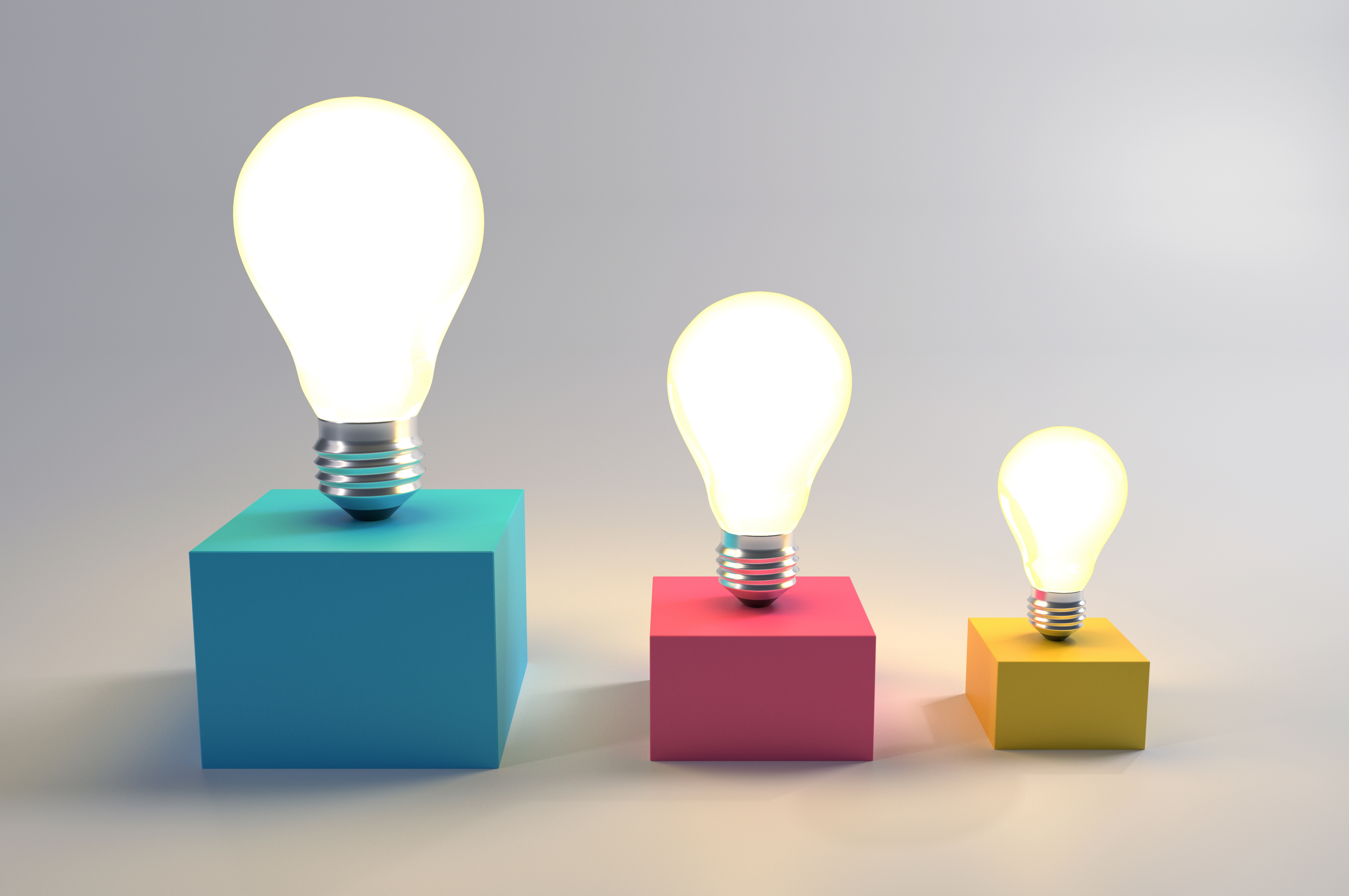 Eva Mª Martínez Fernández